13
Gennaio
2021
OPEN DAYPRIMARIA
Istituto Comprensivo GIOVANNI DANTONI SCICLI
ISCRIZIONI A.S. 2020/2021
DAL 04 AL 25 
GENNAIO 2021
2
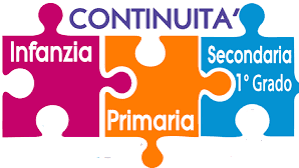 PROGETTI
CONTINUITA’/ACCOGLIENZA
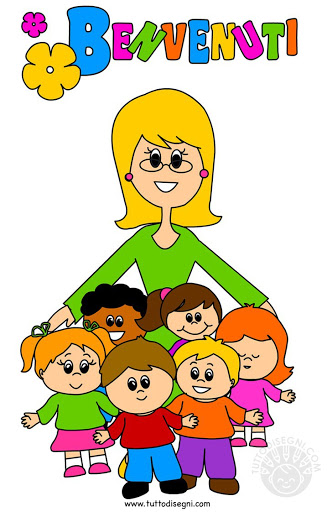 3
ACCORPAMENTO DISCIPLINE
ORGANIZZAZIONE ORARIA
DA LUNEDI’ A VENERDI’
ORE 8,15/13,30
4
RISORSE STRUTTURALI
La scuola primariaPlesso «De Amicis»si trova in Via Perasso N° 2
5
OBIETTIVI SCUOLA PRIMARIA
Sostenere lo sviluppo
  di crescita dei bambini
 nella loro globalità
come esseri umani
 consapevoli
6
PROCEDURA ISCRIZIONI
Registrarsi sul sito del MIUR all’indirizzo www.istruzione.it/iscrizionionline/
raggiungibile dalla home page del MIUR o dal sito della scuola.

Si riceverà sulla propria casella di posta elettronica il codice personale di accesso al servizio IscrizioniOnLine.
La registrazione può avvenire a partire dal 04 e fino al 25 gennaio 2021.
Le famiglie per poter effettuare l’iscrizione on line devono:
individuare la scuola d’interesse (anche attraverso l’aiuto di “Scuola in Chiaro”);
registrarsi sul sito.

Codice meccanografico della scuola primaria. “Plesso De Amicis”: RGEE82601V
7
PROCEDURA ISCRIZIONI
-Compilare la domanda in tutte le sue parti attraverso il sistema “Iscrizioni on line”.

-Il sistema “Iscrizioni on line” si farà carico di avvisare le famiglie, via posta elettronica, in tempo reale dell’avvenuta registrazione o delle variazioni di stato della domanda. 

-La famiglia, inoltre, attraverso una funzione web potrà in ogni momento seguire l’iter della domanda inoltrata.
8
PROCEDURA ISCRIZIONI
Sul sito www.istruzione.it/iscrizionionline/
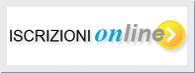 Entra in quest'area per compilare ed inoltrare il modulo di iscrizione
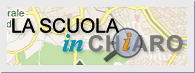 Scegli la scuola considerando   la sua offerta formativa
9
PROCEDURA ISCRIZIONI
Per consentire una scelta consapevole della scuola, i genitori hanno a disposizione, all’interno di “Scuola in chiaro”, il Rapporto di Autovalutazione (RAV), documento che fornisce una rappresentazione della qualità del servizio scolastico.
10
PROCEDURA ISCRIZIONI
ORARIO DI SEGRETERIA PER LE ISCRIZIONI
Dal 7 al 25 gennaio 2021 esclusivamente per le operazioni di iscrizione, l'orario di ricevimento degli uffici amministrativi viene ampliato come segue:dal Martedì al Giovedì
dalle ore 15.30 alle ore 17.30
11
Grazie!
VI ASPETTIAMO…